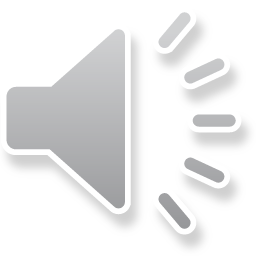 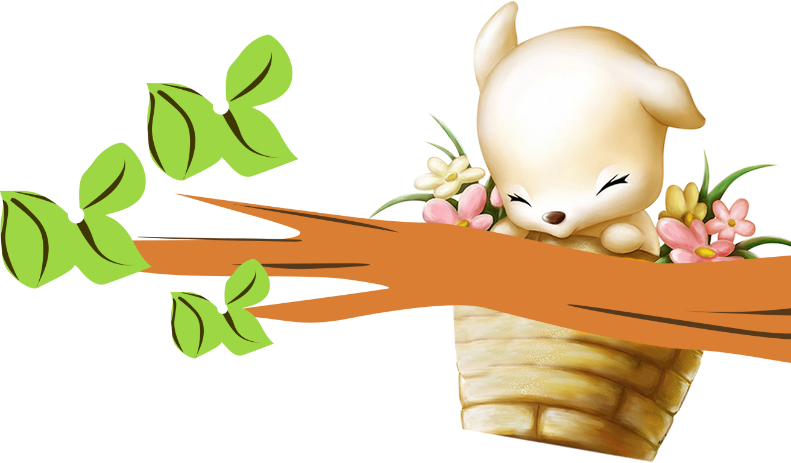 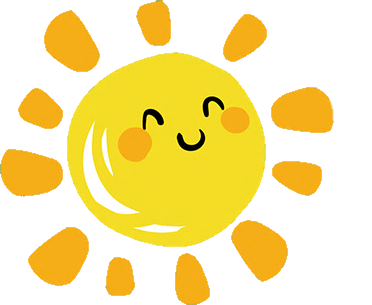 PHÒNG GIÁO DỤC VÀ ĐÀO TẠO QUẬN LONG BIÊN
TRƯỜNG TIỂU HỌC LÊ QUÝ ĐÔN
TOÁN – LỚP 4
Nhân với 10 , 100 ,1 000.
Chia cho 10 , 100 ,1 000
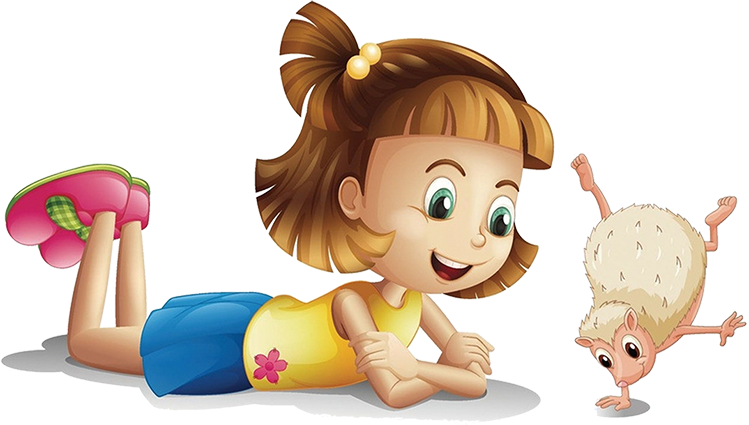 THỰC HIỆN: NHÓM GIÁO VIÊN KHỐI 4
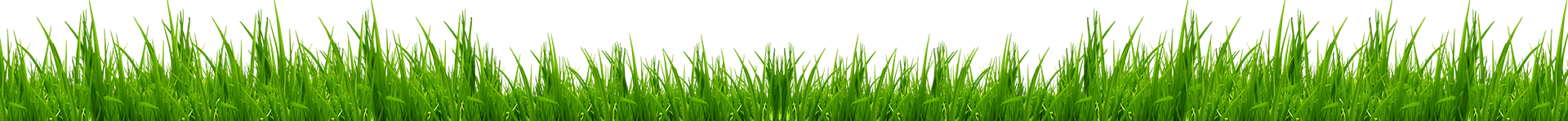 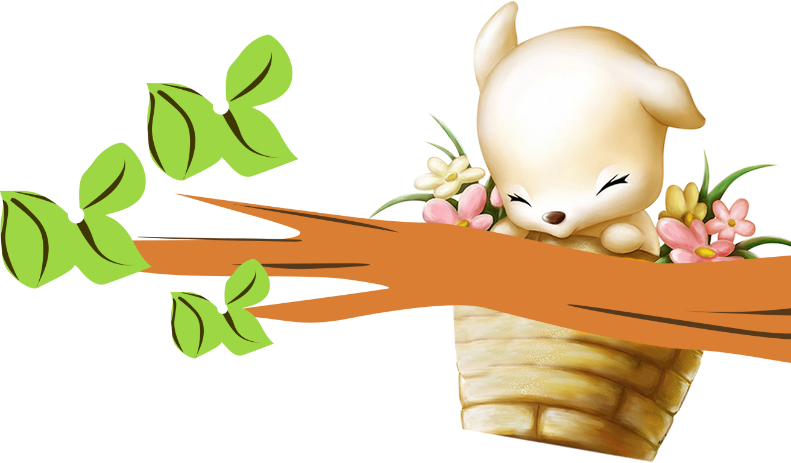 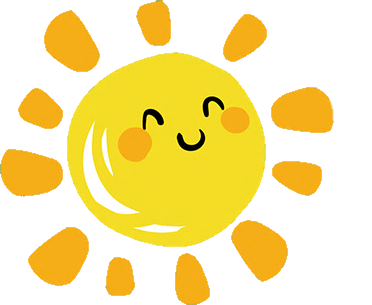 MỤC TIÊU
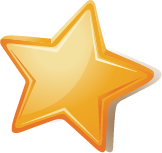 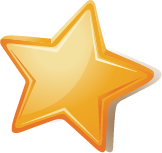 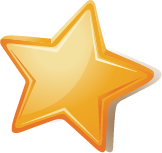 01
03
02
Nhớ cách thực hiện phép nhân 1 số tự nhiên với 10, 100, 1000,..
Nhớ cách thực hiện chia số tròn chục, tròn trăm, tròn nghìn,cho 10, 100, 1000
Vận dụng được kiến thức để giải các bài tập có liên quan
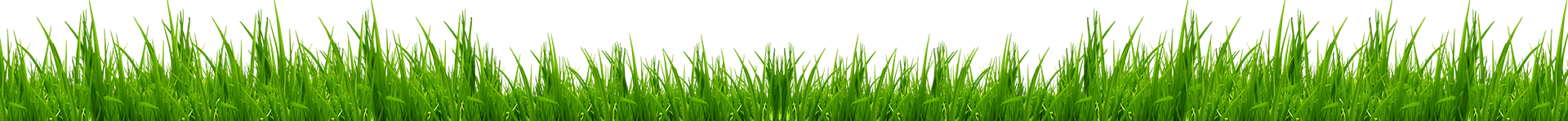 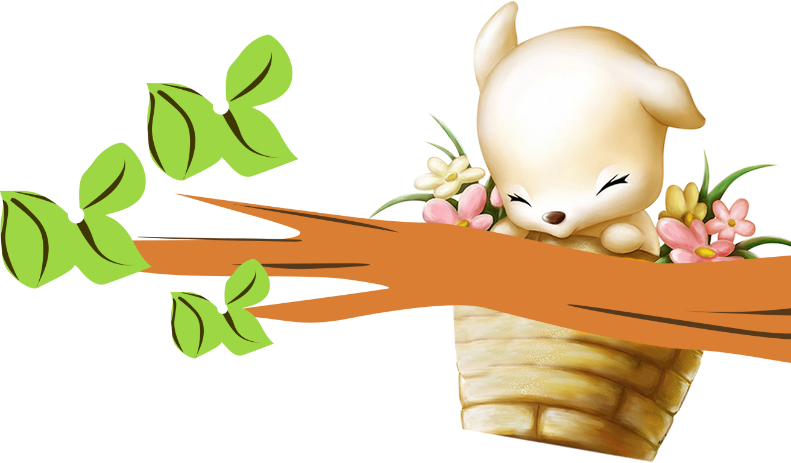 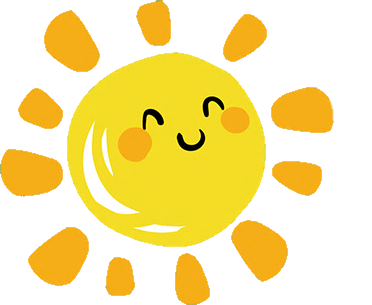 KHÁM PHÁ
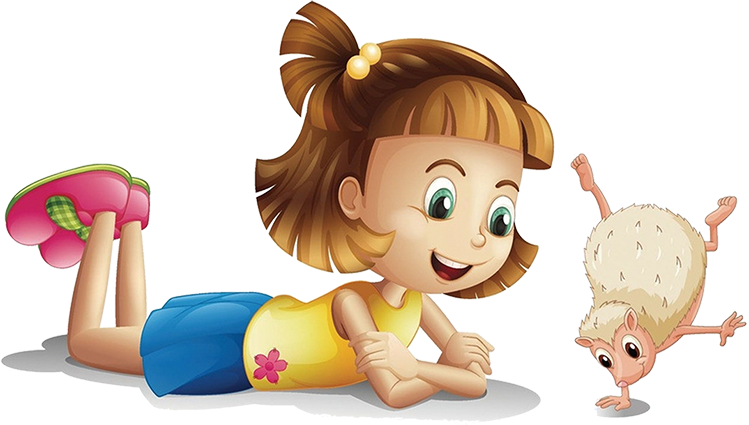 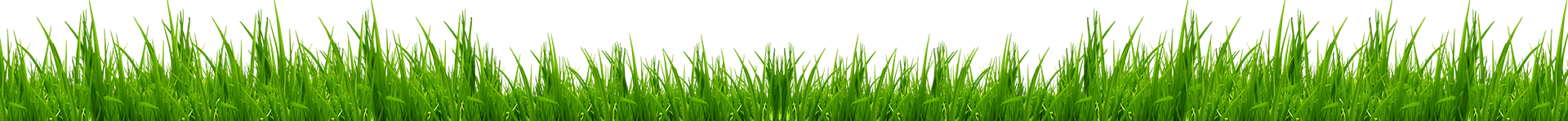 1. a) 35 x 10 = ?
35 x 10 =
10 x 35
= 1 chục x 35
= 35 chục
= 350
Vậy:    35         = 350
x 10
* Khi nhân một số tự nhiên với 10 ta chỉ việc viết thêm một chữ số 0 vào bên phải số đó.
Ví dụ: 52 x 10 =
520
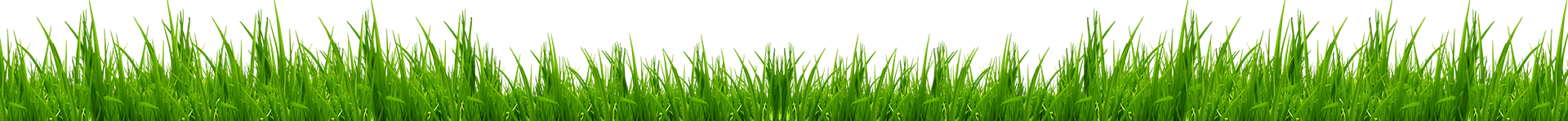 b) Ngược lại, từ:
35 x 10 = 350
ta có:
350
:10 =
35
* Khi chia số tròn chục cho 10 ta chỉ việc bỏ bớt đi một chữ số 0 ở bên phải số đó.
Ví dụ: 780  : 10  =
78
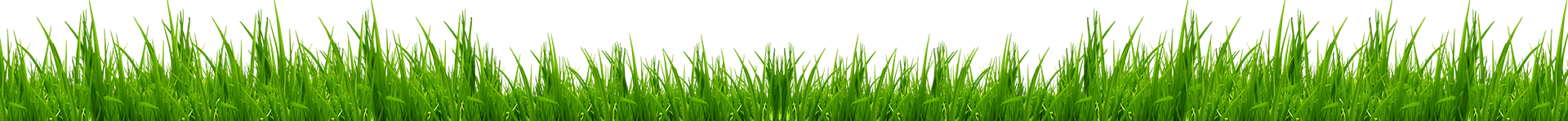 2. Tương tự, ta có:
a.  35 x 100    =
3 500
3 500 : 100  =
35
35 000 : 1 000 =
35
b. 35 x 1 000 =
35 000
3. Nhận xét chung:                                                                                                                                          * Khi nhân một số tự nhiên với 10, 100, 1000,… ta chỉ việc viết thêm một, hai, ba, … chữ số 0 vào bên phải số đó.
* Khi chia số tròn chục, tròn trăm, tròn nghìn, … cho 10, 100, 1000, … ta chỉ việc bỏ bớt đi một, hai, ba, … chữ số 0 ở bên phải số đó.
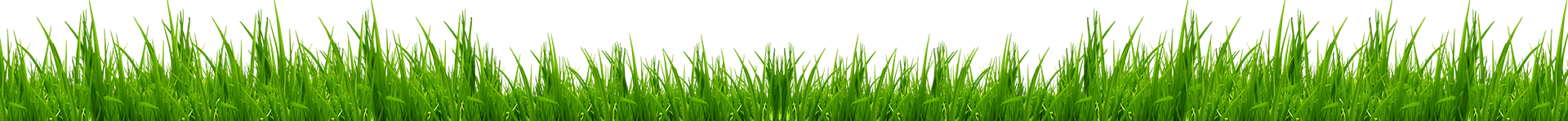 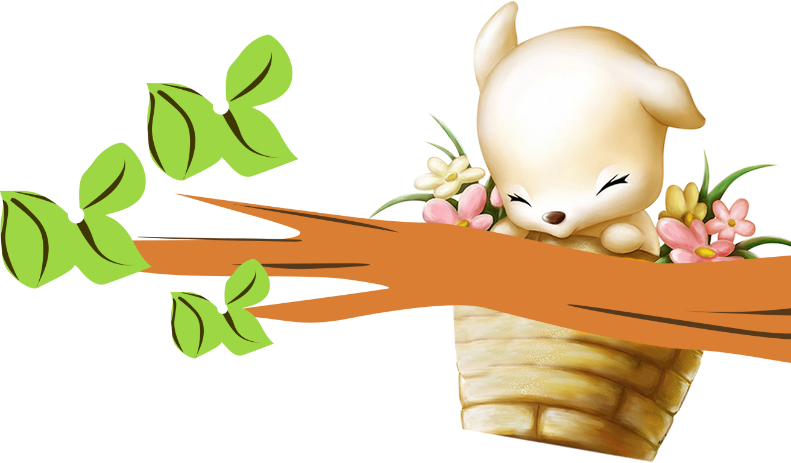 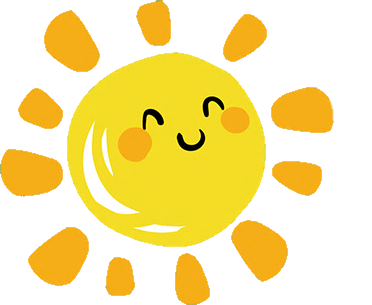 LUYỆN TẬP
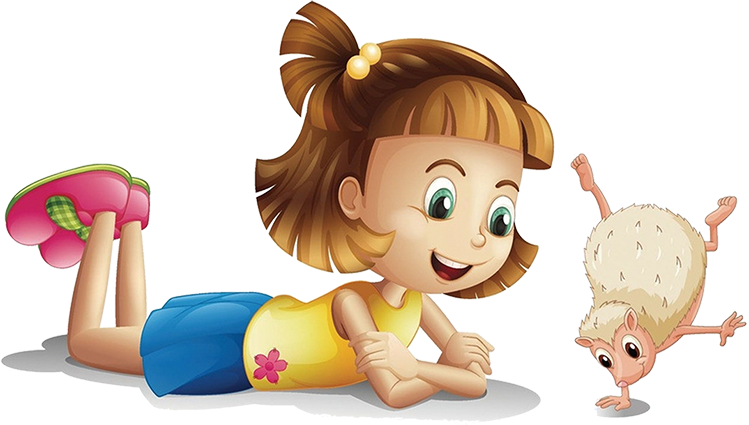 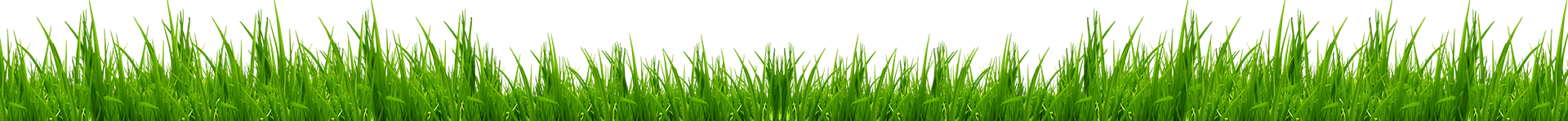 *Bài 1: Tính nhẩm.
180
82 x 100      = 
75 x 1 000   = 
19 x 10        =
8 200
a)  18 x 10  =
     18 x 100 =
    18 x 1 000 =
256 x 1 000  = 
302 x 10       = 
400 x 100      =
256 000
75 000
3 020
1 800
190
40 000
18 000
b) 9 000 : 10 =
9 000 : 100   = 
9 000 : 1000 =
900
6 800 : 100   = 
420 : 10       = 
2 000 : 1 000 =
68
20 020 : 10   = 
200 200 : 100 = 
2 002 000 : 1 000 =
2 002
90
42
2 002
9
2
2 002
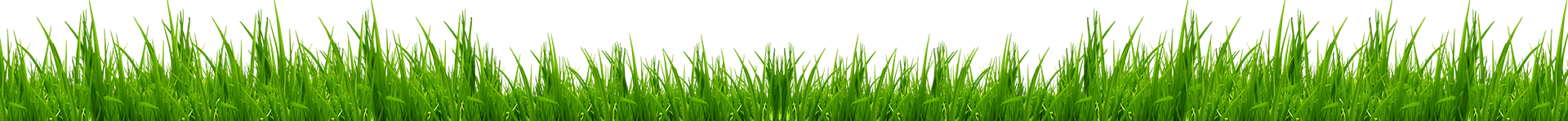 QUY TẮC
* Khi nhân một số tự nhiên với 10, 100, 1000,… ta chỉ việc viết thêm một, hai, ba, … chữ số 0 vào bên phải số đó.
* Khi chia số tròn chục, tròn trăm, tròn nghìn, … cho 10, 100, 1000, … ta chỉ việc bỏ bớt đi một, hai, ba, … chữ số 0 ở bên phải số đó.
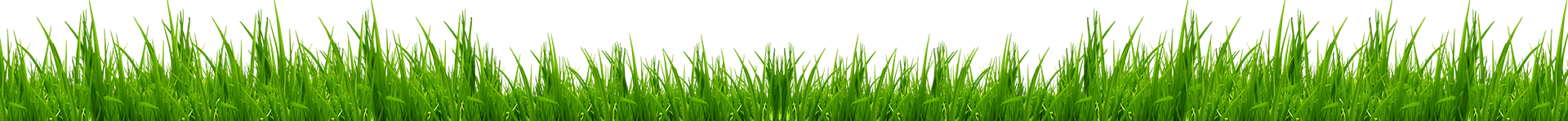 MỞ RỘNG
Tính bằng cách thuận tiện nhất:
5 x 745 x 2
5 x 745 x 2 = 745 x ( 5 x 2 ) 
                   = 745 x 10 
                   = 7 450
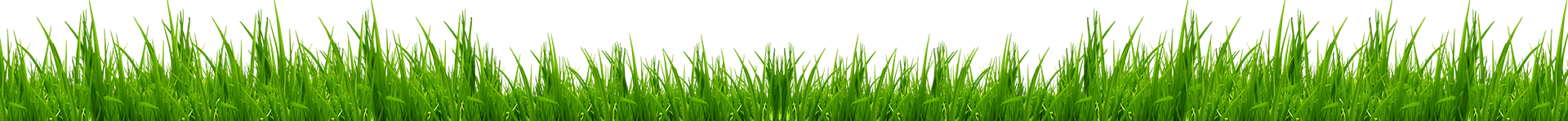 * Bài 2: Viết số thích hợp vào chỗ  chấm:
300kg   = …… tạ
7
70kg     =            yến
800kg  =             tạ
300 tạ  =             tấn
120 tạ  =             tấn
5 000 kg =            tấn
4 000g  =              kg
.......
Cách làm:
8
.......
Ta có:
100kg = 1 tạ
30
Nhẩm:
.......
300 : 100 =
3
12
.......
5
Vậy: 300kg  = 3 tạ
.......
4
.......
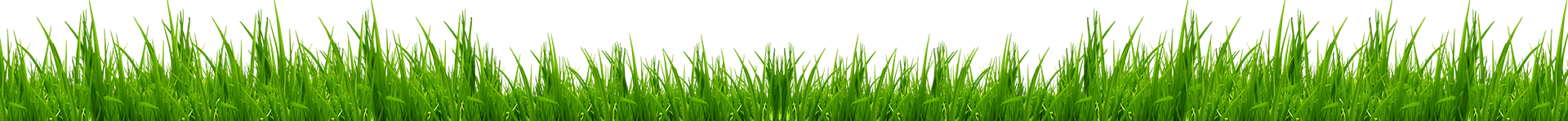 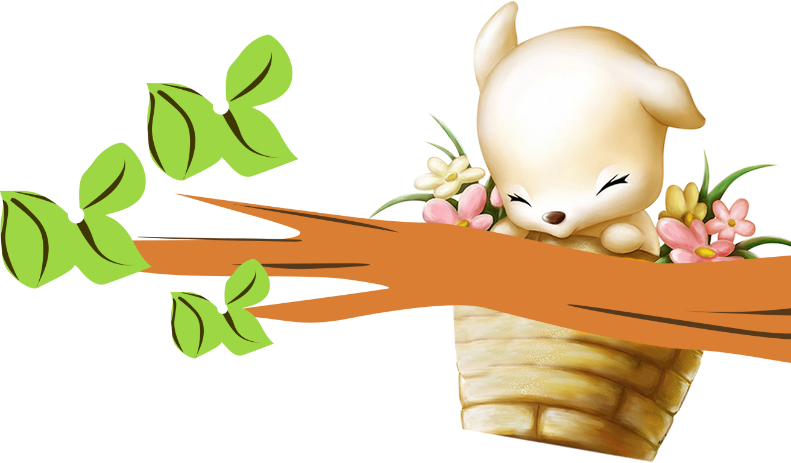 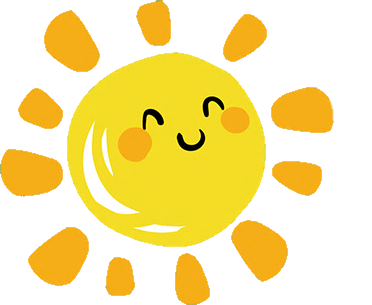 Cô chào các con thân yêu!
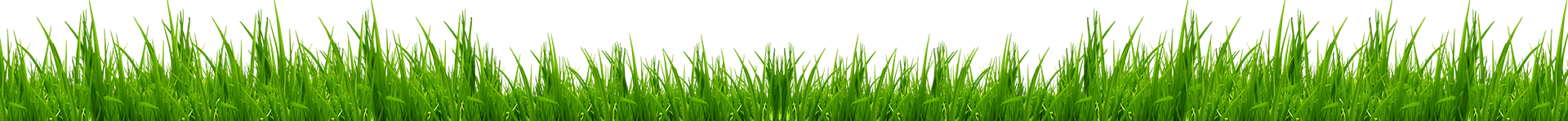